ACC Boot Camp
Hot topics in corporate governance, ESG and insurance recovery
December 3, 2024
Speakers
Courtney Horrigan
Partner
Pittsburgh
chorrigan@reedsmith.com
Jennifer Smokelin
Partner
Pittsburgh
jsmokelin@reedsmith.com
Ken Siegel
Partner
Pittsburgh ksiegel@reedsmith.com
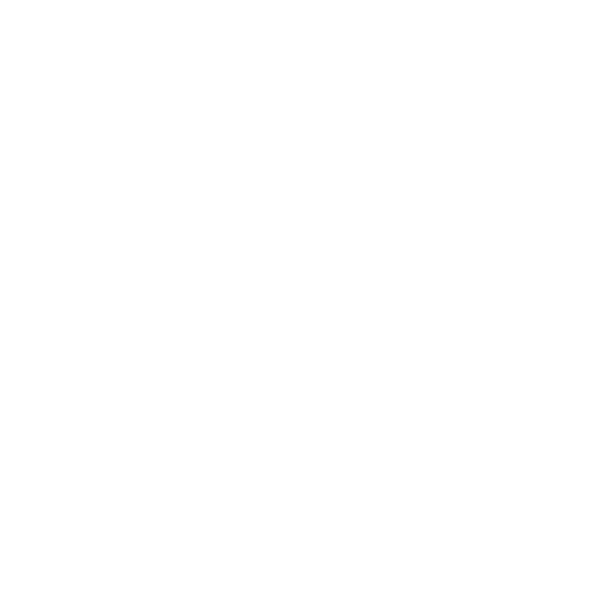 Agenda
Stockholder agreements and Delaware law modifications
Environmental, social, and governance (ESG): Current risks
Greenwashing, green hushing and ESG: Claims arising from sustainability practices
U.S. corporate
Stockholder agreements and Delaware law modifications
Presented by Ken Siegel
2024 amendments to the DGCL
Section 261(a)(1)
Section 261(a)(2)
Sections 232 and 268
Section 122(18)
Section 147
Stockholder representatives
Lost merger premium
Shareholder approval of merger agreements
Stockholders agreements
Board approval of agreements
Section 122(18)
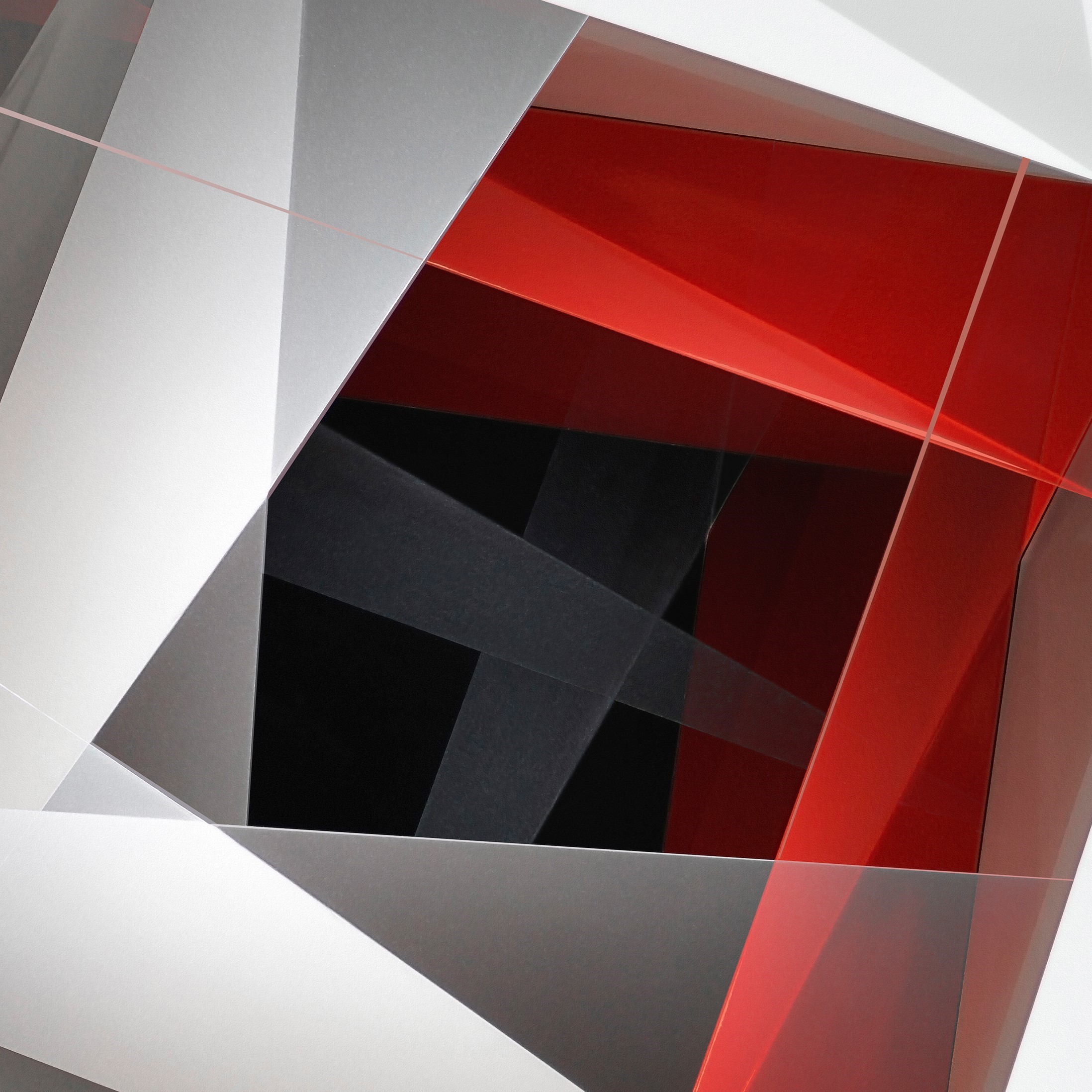 Intended to overturn the Court of Chancery’s ruling in West Palm Beach Firefighters’ Pension Fund v. Moelis & Co.
Authorizes entry into stockholders agreements, notwithstanding DGCL Section 141(a), for such minimum consideration as is authorized by the Board, as long as the agreement does not violate the corporation’s charter and would not violate Delaware law if included in the charter.
Covers familiar types of stockholder protective provisions.
Permissible provisions
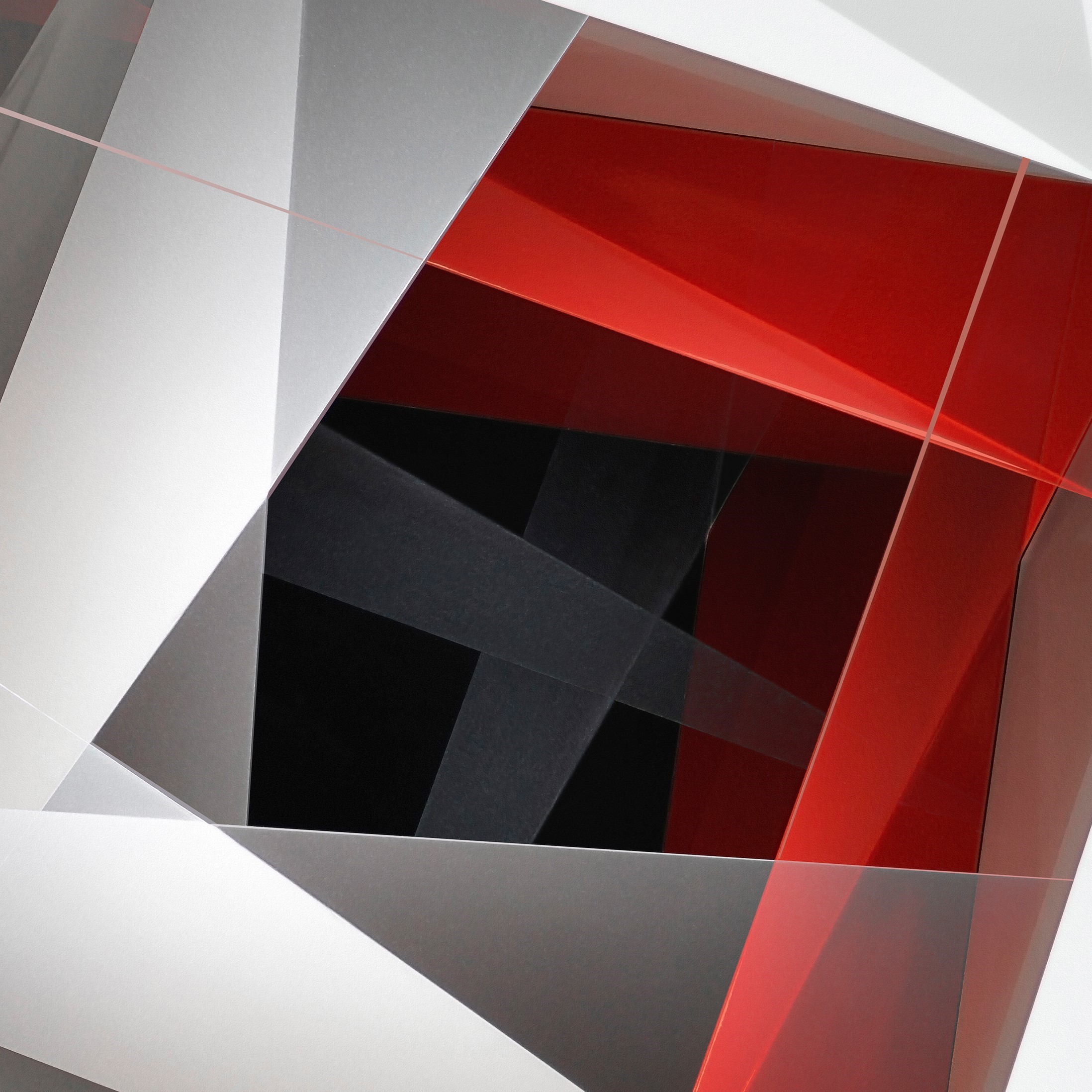 A stockholders agreement may restrict or prohibit corporation from taking actions specified in the contract;
A stockholders agreement may require the approval or consent of one or more persons or bodies before the corporation may take actions specified in the contract; and 
A corporation may covenant that the corporation or one or more persons or bodies will take, or refrain from taking, actions specified in the contract.
Moelis and adoption of Section 122(18)
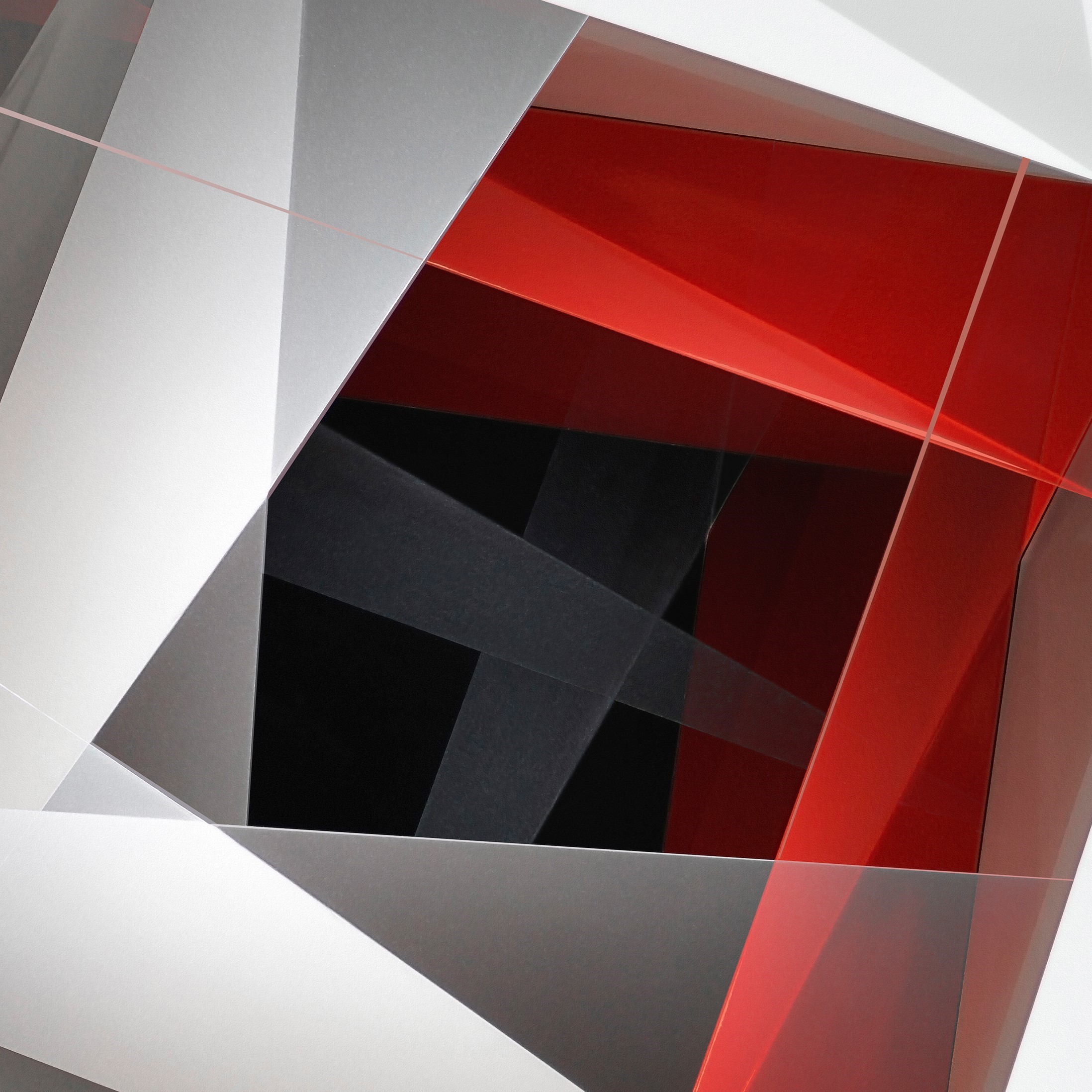 Moelis addressed a challenge to the validity of certain provisions in a stockholders agreement that, among other things, required the prior written consent of the corporation’s founder and majority stockholder in order for the corporation’s board of directors to take certain actions.  
The Moelis court determined that certain provisions in the stockholders agreement violated Section 141(a) of the DGCL by delegating management rights traditionally held by a corporation’s board of directors to the stockholder.
Moelis and adoption of Section 122(18)
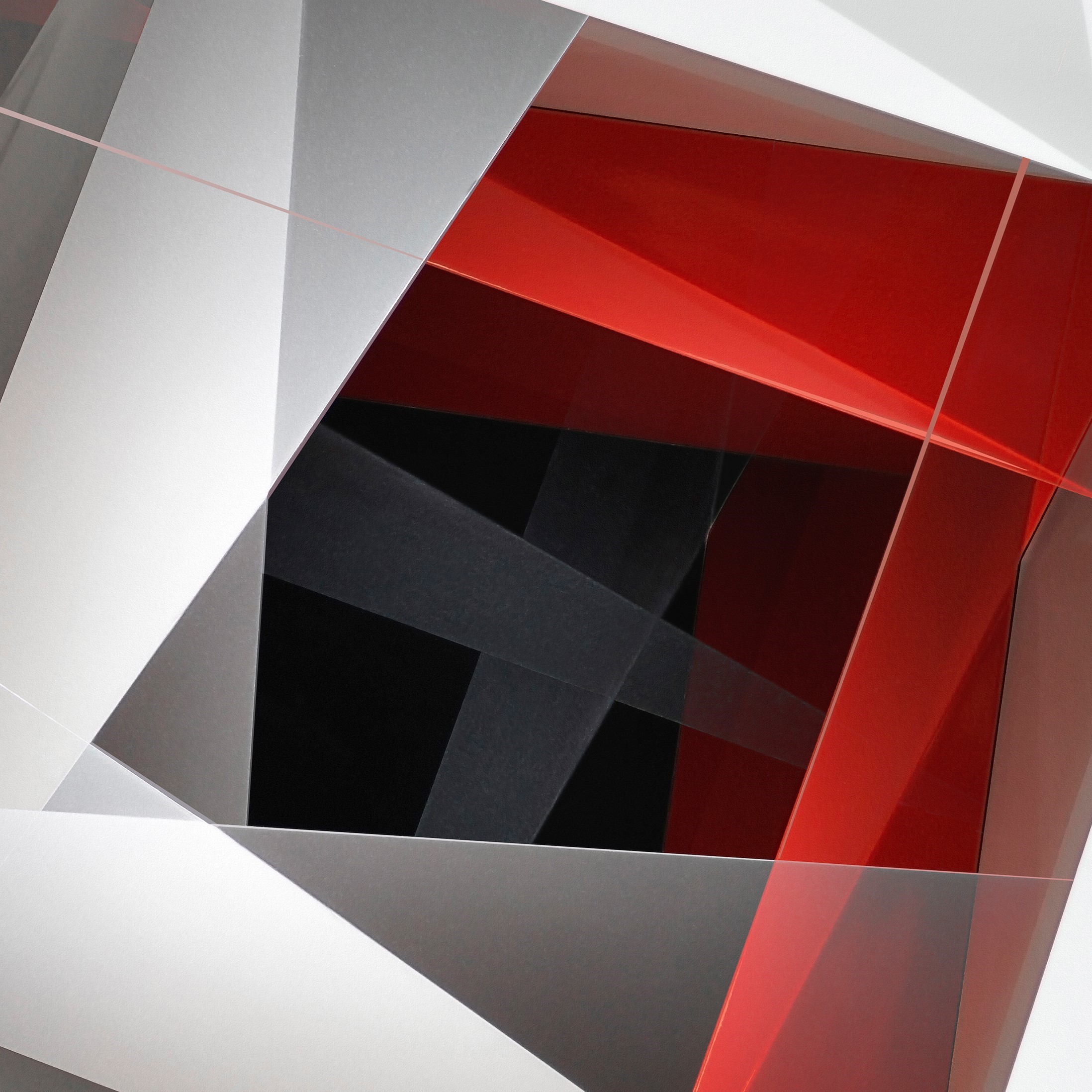 Section 141(a) of the DGCL provides the fundamental principle of Delaware corporate law that the “business and affairs of every [Delaware] corporation . . . shall be managed by or under the direction of a board of directors, except as may be otherwise provided [in the DGCL] or in the [corporation’s] certificate of incorporation.”   
The Moelis court acknowledged the decision would be perceived as being contrary to market practice and invited the legislature to act.
The Delaware General Assembly proposed and passed Senate Bill 313 just a few months after the Moelis decision.
Section 122(18) is effective
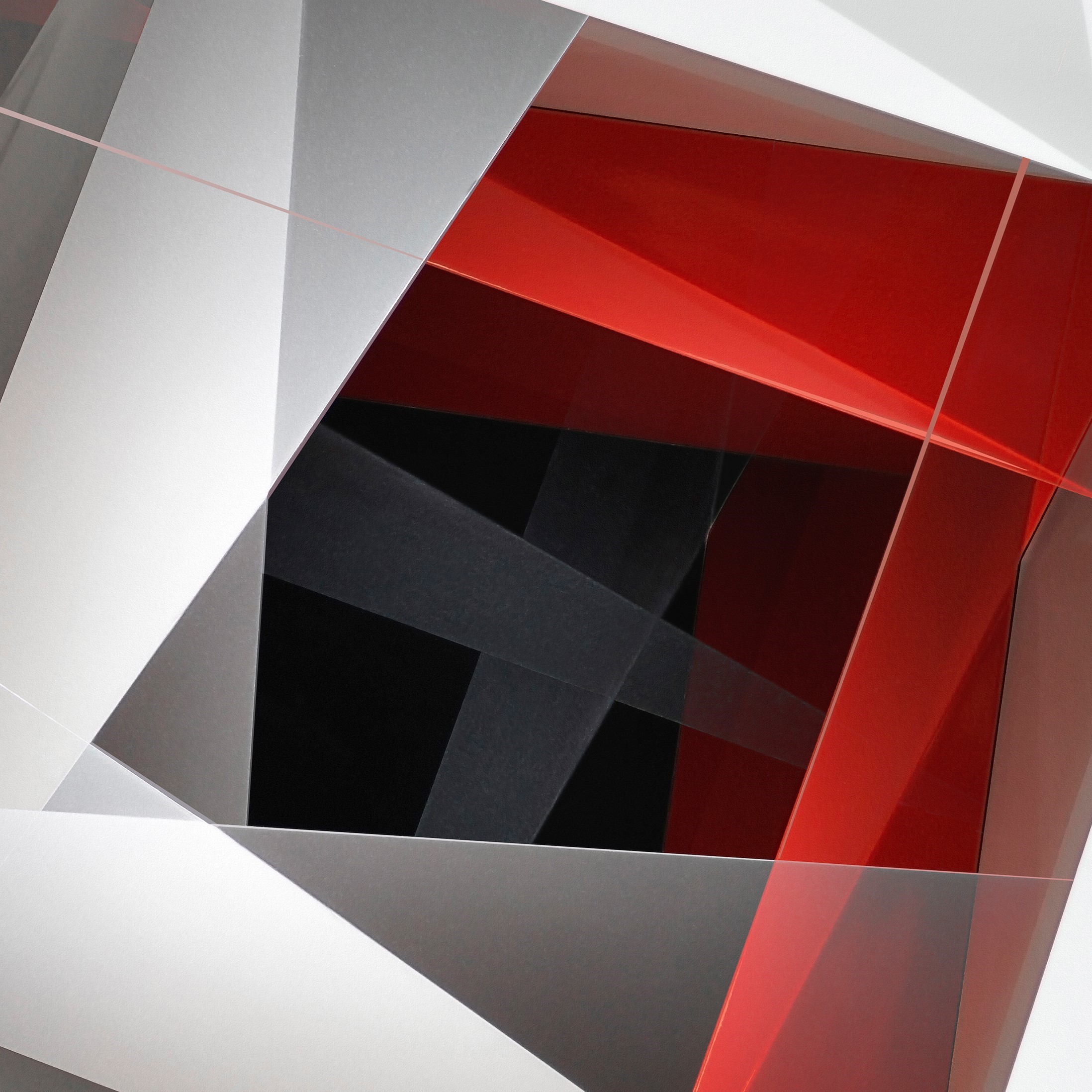 . . . despite substantial opposition: 
criticizing its breadth;
noting its purported erosion of fundamental principles of corporate law; and 
discussing the unintended consequences brought about through the speed with which it was enacted and the accompanying lack of evaluation and study.
Where does that leave us?
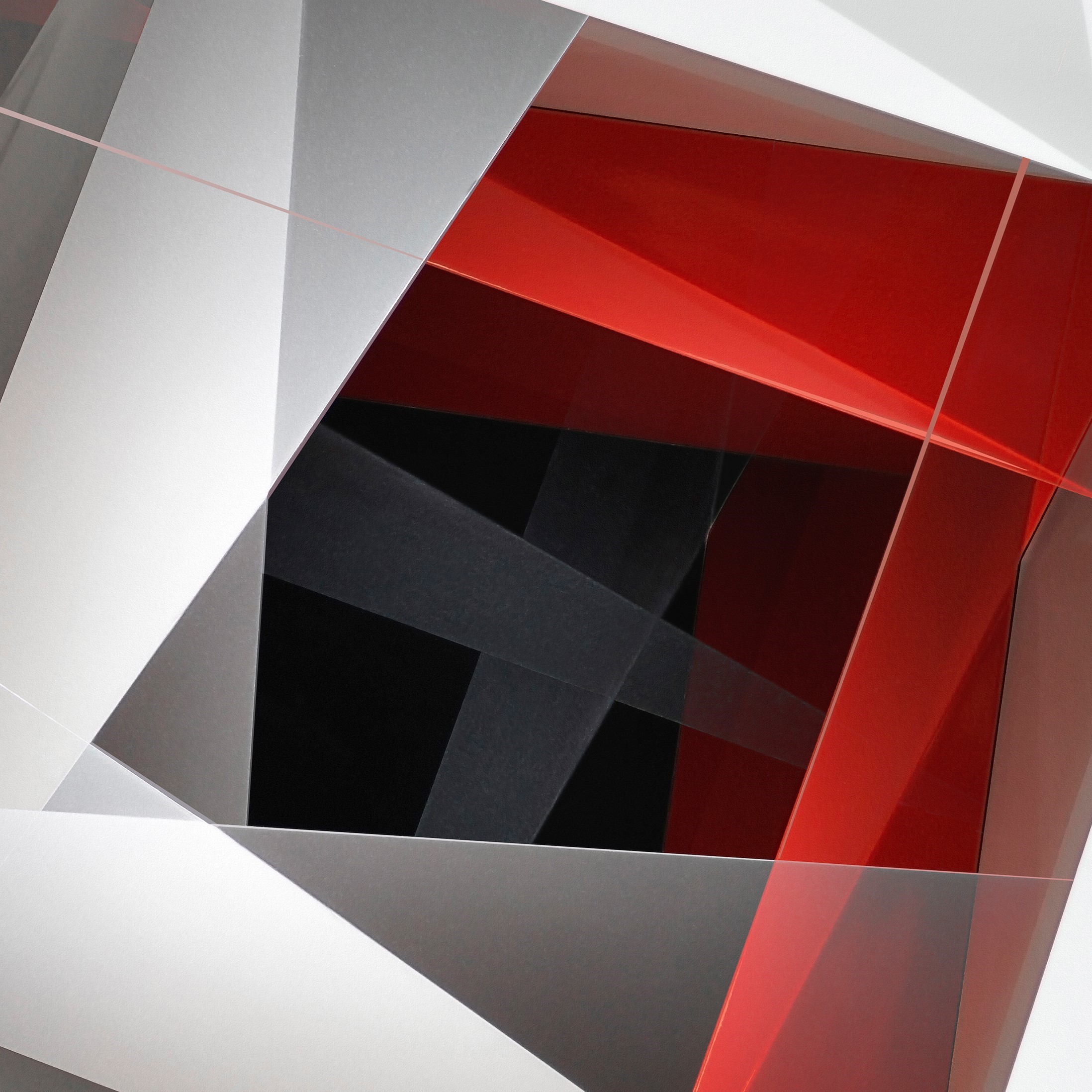 Section 122(18) authorizes corporations to enter into agreements providing governance rights to stockholders that were previously reserved for corporate boards without a charter amendment.  
Section 122(18) did not eliminate fiduciary duties of directors, officers or controlling stockholders.  
Minority stockholder considerations.
Environmental, social, and governance (ESG)
ESG: Current risks
Presented by Jennifer Smokelin
Recent cases
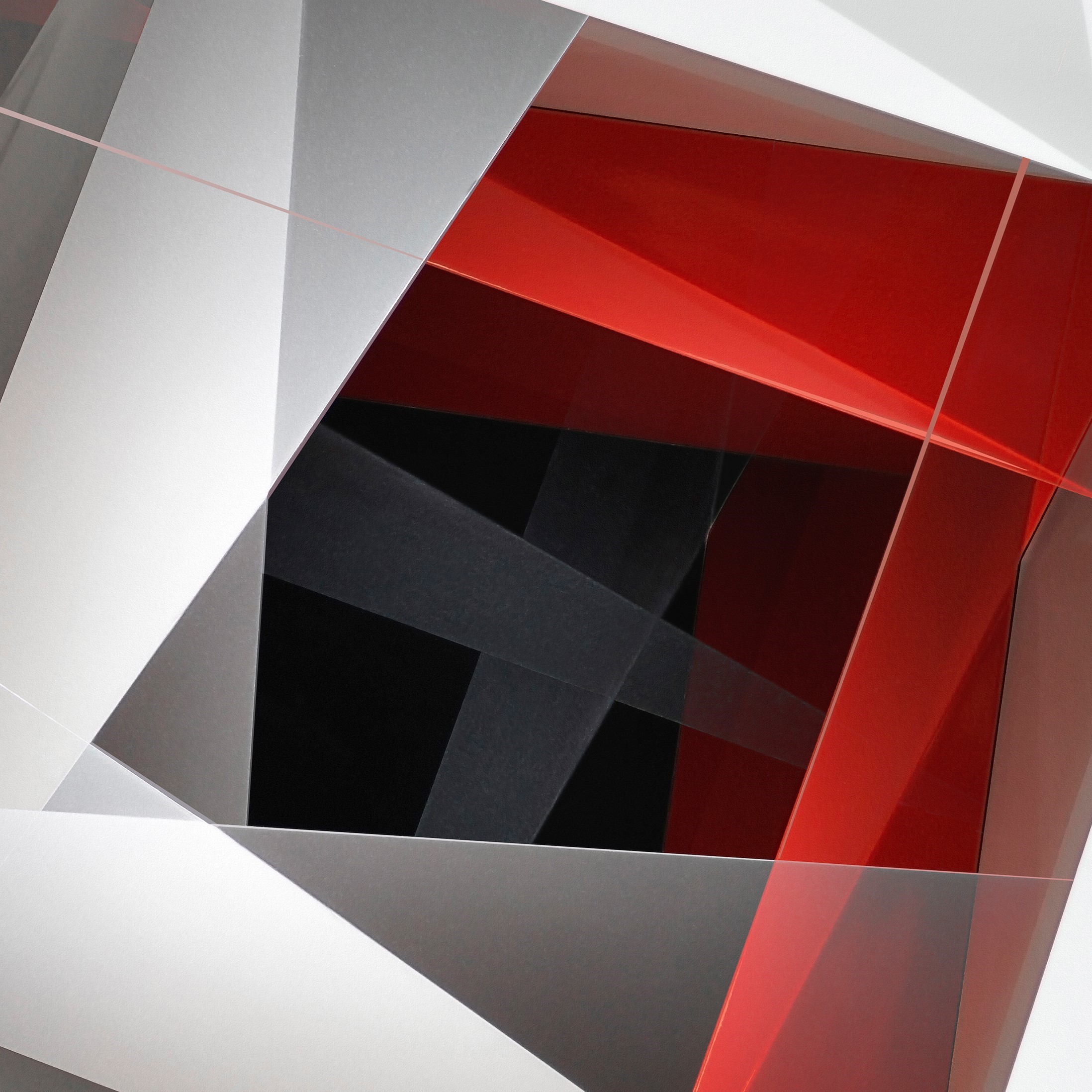 Environmental Working Group sues large food company for allegedly misleading climate claims  
In September, Environmental Working Group filed a lawsuit in D.C. Superior Court against a large food company, alleging that the company’s goal to reach net-zero emissions is misleading to consumers because the company has not published an in-depth plan for the reduction or provided details about how its beef is more “climate-friendly.” 

Takeaway: Regardless of how many years away the deadline for a goal may be, it is important to regularly act on any given commitment in meaningful ways that are grounded in science, as well as to share clear updates on progress.
Recent cases
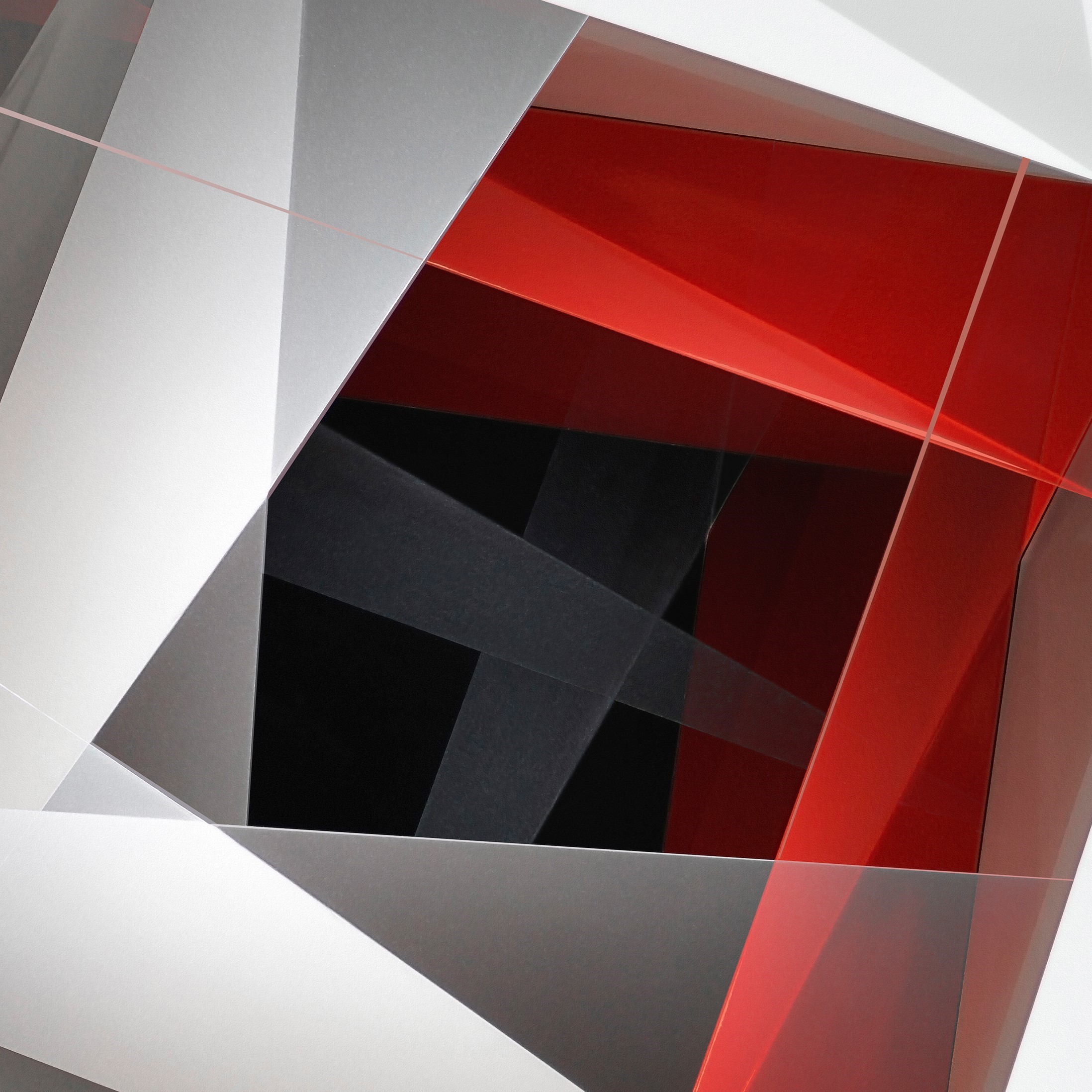 D.C. Appellate Court overturns dismissal of lawsuit against a beverage company and makes claims of misleading sustainability statements actionable 
In 2021, environmental organization Earth Island Institute filed a lawsuit against a beverage company alleging that the company’s marketing misled consumers by portraying the business is or will become environmentally sustainable without adequately acknowledging its dependence on single-use plastic and by overstating recycling as a solution. In 2022, a D.C. court dismissed the case and asserted that the beverage company’s statements regarding sustainability were “aspirational in nature” and thus did not violate the Consumer Protection Procedures Act, also stating that claims had to be tied to a specific product and could not be made “on the basis of a ‘general impression’ or a ‘mosaic of representations.’” This past August, the D.C. Court of Appeals reinstated Earth Island Institute’s case, allowing the greenwashing lawsuit to move forward and ruling that the beverage company’s sustainability statements would be considered misleading if the referenced recycling efforts do not adequately offset environmental harm. 

Takeaway: As stated by the D.C. Court of Appeals, “businesses cannot insulate themselves from suit simply by avoiding concrete claims.” The decision to overturn suggests that statements can be considered in aggregate and serves as a reminder that a company’s vague, aspirational claims are still claims and can be the basis for misleading a reasonable consumer.
Recent cases
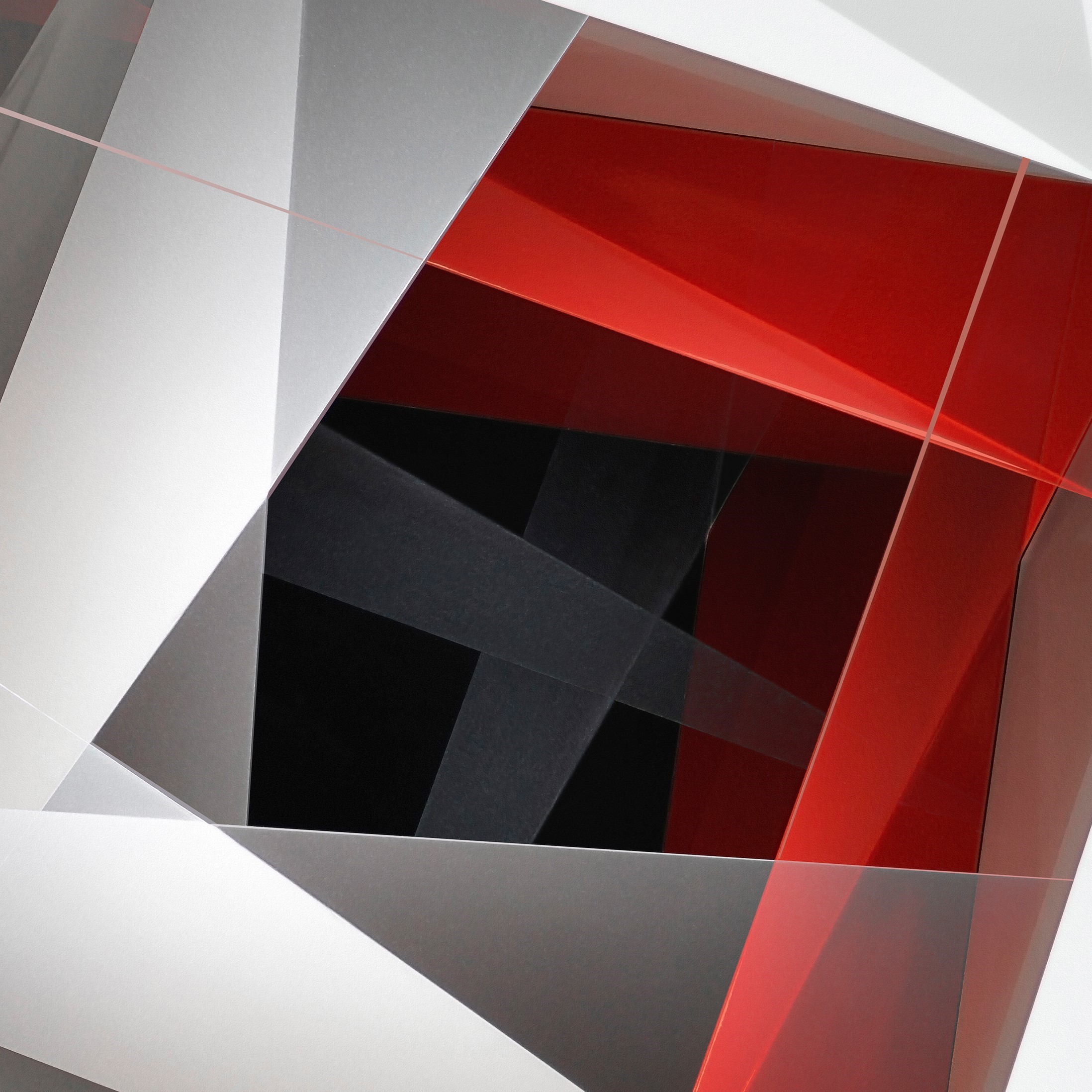 Energy company files lawsuit against shareholders in wake of proposal to reduce emissions
In January 2024, an energy company filed a lawsuit against U.S.-based wealth management firm and Netherlands-based grassroots nonprofit organization to prevent their shareholder proposal – which suggested that the oil company should adopt Scope 3 targets to reduce emissions produced by customers – from going to a vote at the company’s annual meeting in May. While the vote did occur and the proposal did not pass, the lawsuit has remained active with the energy company attempting to bar similar proposals in the future from the duo that are supposedly meant to undermine the company. In May, a U.S. district court judge allowed the lawsuit to go forward against only the U.S.-based wealth management firm, as the U.S.-based company is considered within the court’s jurisdiction. In June, a federal judge ruled that the case was moot after the investor withdrew the proposal with a promise not to try again. 

Takeaway: Shareholder proposals are intended to be a productive avenue for shareholders to express concerns and offer solutions. Ideally, there is a shared desire to better the company between both the shareholders and the leaders of the publicly traded entity. This legal battle illustrates an issue that has been highlighted as ESG continues to be a hot topic – there is a push and pull between activist groups who are accused of inappropriately using the shareholder proposal process to undermine a company’s business opposite publicly traded companies who are accused of attempting to diminish the rights of shareholders
Recent cases
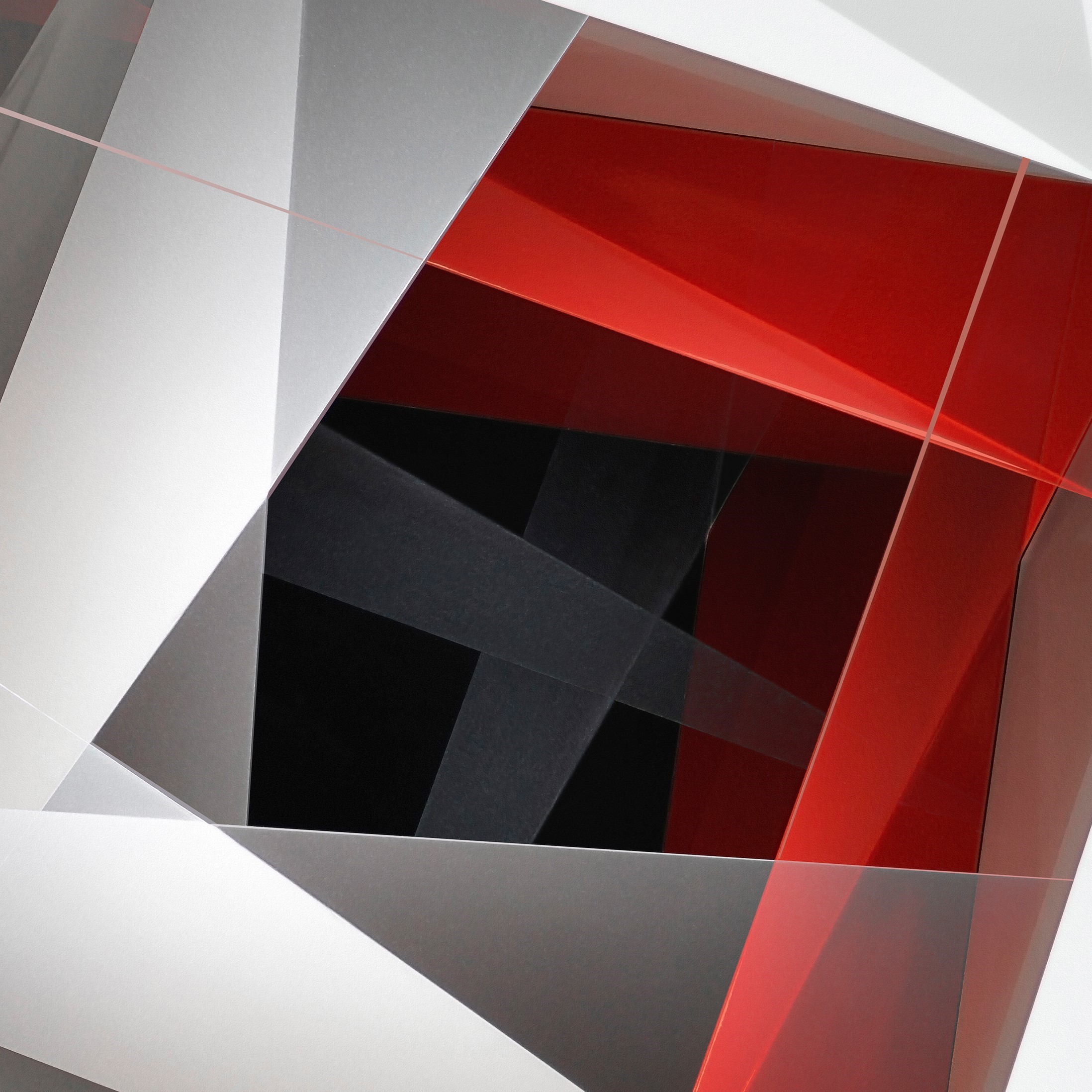 Criminal complaint linked to contributions to climate change filed against multinational energy company in France
At the end of May, three NGOs and eight individuals filed a complaint with the Paris public prosecution office against the CEO and main shareholders of a multinational energy company for contributing to climate change in such a way that allegedly led to involuntary manslaughter and biodiversity damage, among other offenses. The evidence relies on “attribution science,” which involves exploring the causes of extreme climate events. 
 
Takeaway: One of the key conclusions here is that there is a possibility of criminal liability for major decision makers at companies. Also worth noting is that this complaint was filed a few days before the multinational energy company’s annual shareholder meeting, which included a climate-focused shareholder proposal; the introduction of a criminal complaint would certainly have affected the thought processes of voting shareholders regarding climate action.
Recent regulatory action
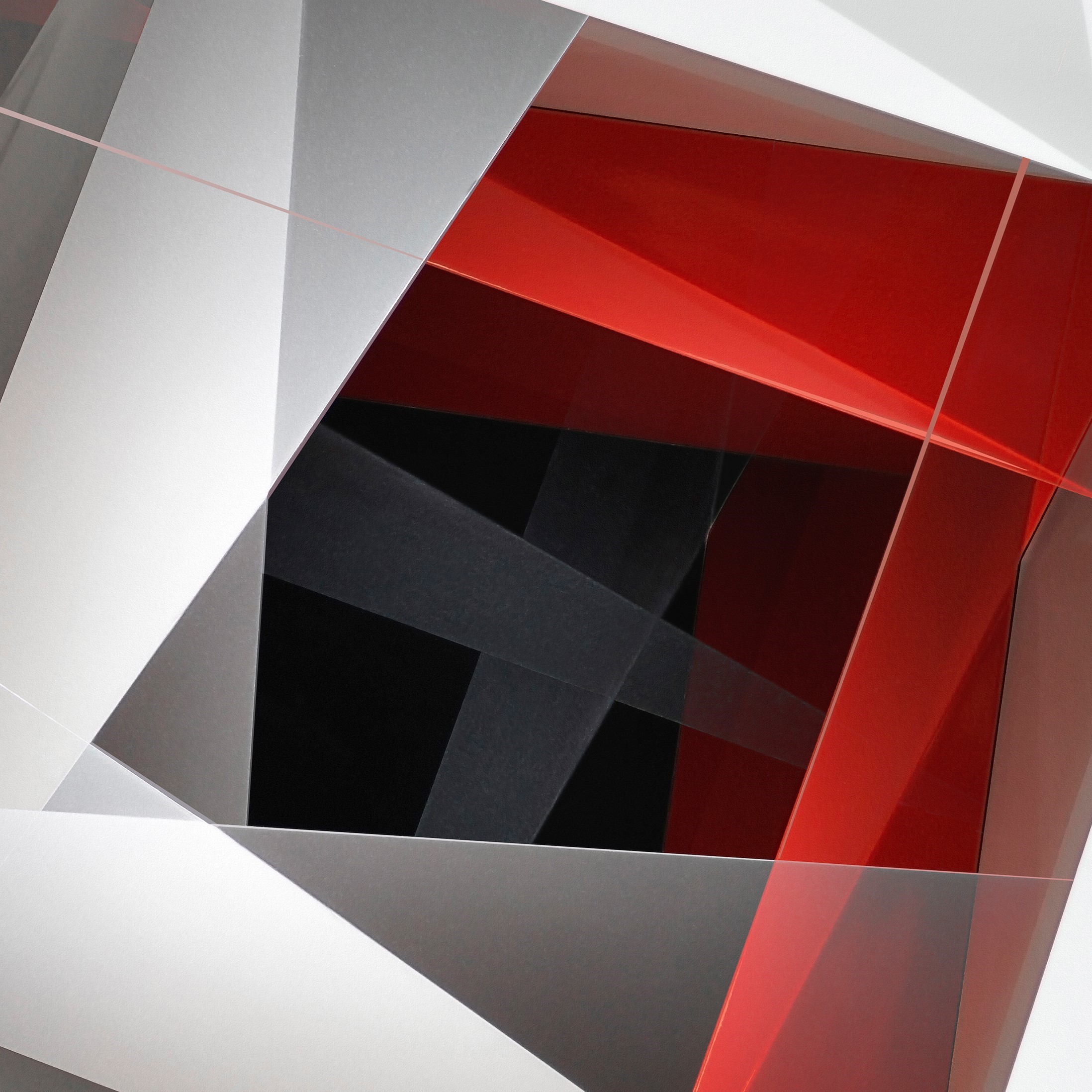 SEC charges beverage company for allegedly inaccurate representation of recyclability
In September, the SEC charged a beverage company for making incomplete and thus inaccurate statements about the recyclability of its single-use beverage pods. According to the SEC, the beverage company’s annual fiscal reports in 2019 and 2020 stated that testing with recycling facilities “validate[d] that [K-Cup pods] can be effectively recycled,” without adequately portraying that two of the largest recycling facilities in the country had expressed concerns about the feasibility of curbside recycling for K-Cup pods and did not intend to accept the recycled product. The beverage company settled and agreed to pay a civil penalty of $1.5 million without addressing the findings. 
 
Takeaway: The line of thinking applied by the SEC suggests that recyclability is not simply a matter of materials used – there must be a process in place to facilitate the act of recycling said items. It is important to be aware of and consider recycling practices wherever a company operates and sells to ensure statements are accurate.
Insurance recovery
Greenwashing, green hushing and ESG: Claims arising from sustainability practices
Presented by Courtney C.T. Horrigan
Threat landscape
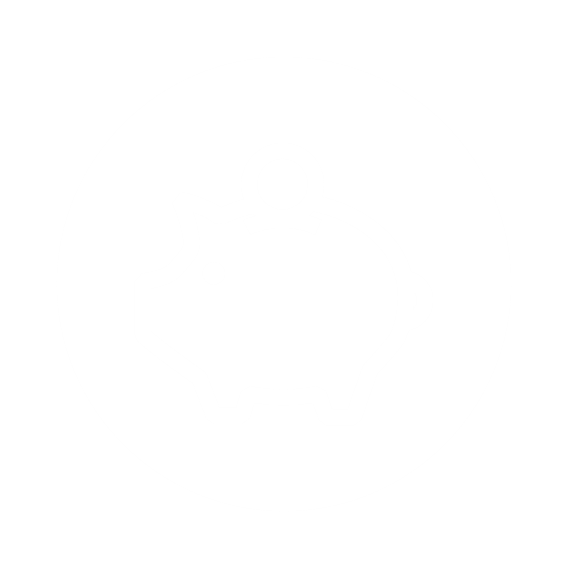 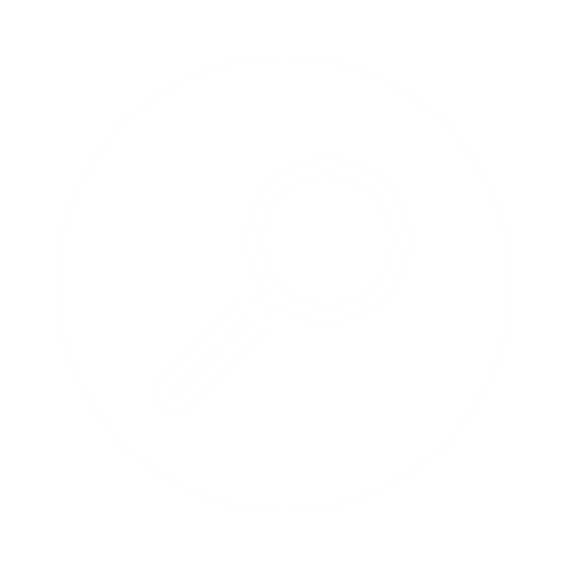 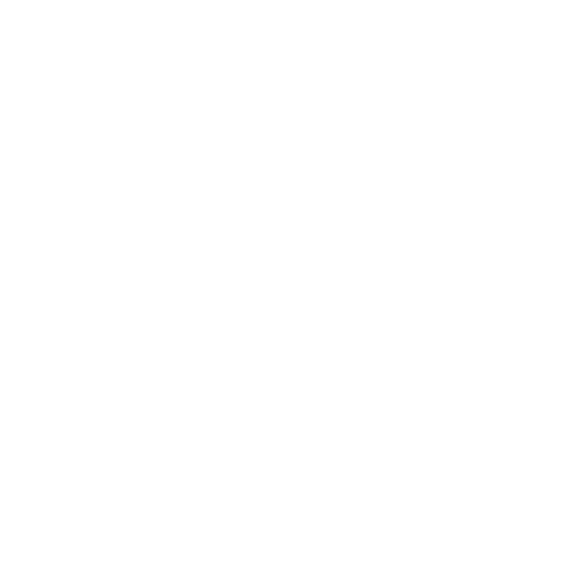 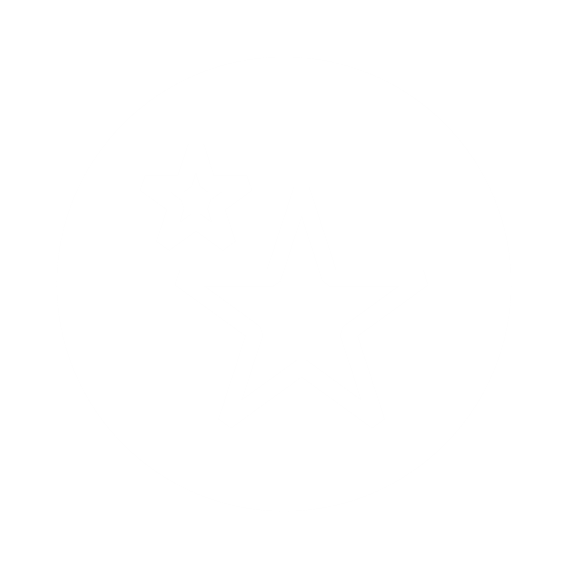 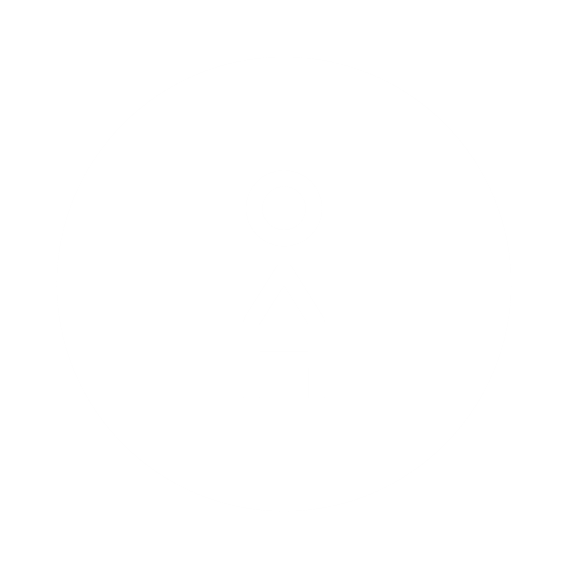 Shareholder claims
SEC investigations
Public nuisance claims
Reputational issues
Employee issues
Directors’ and officers’ liability
Professional liability
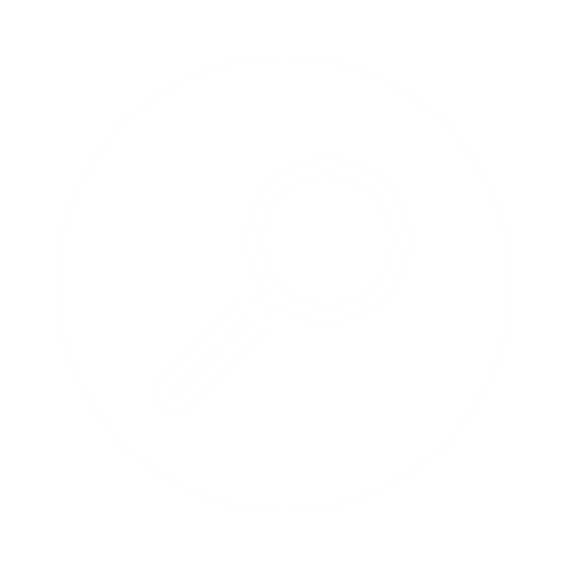 General liability
Employment practices liability
Directors’ and officers’ liability
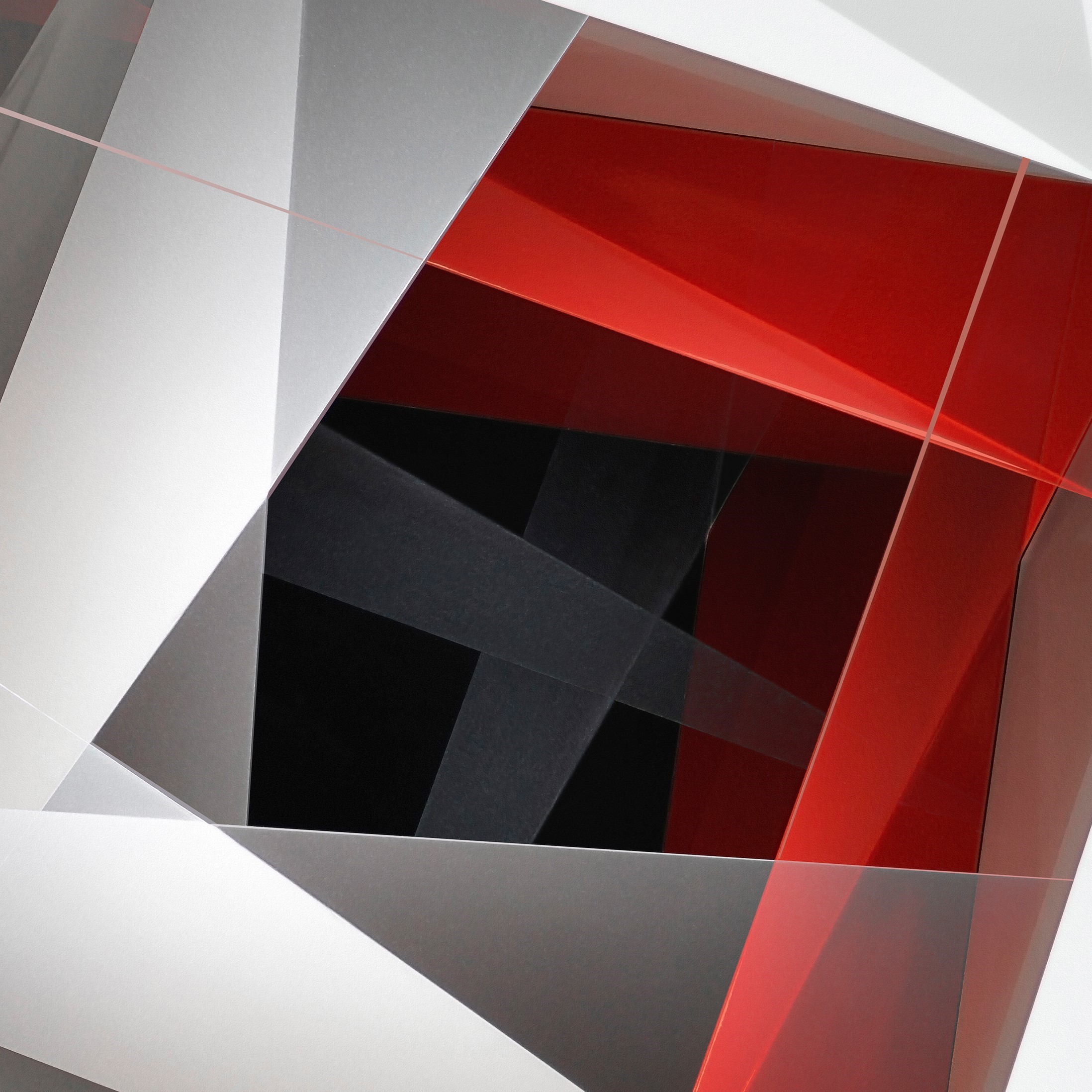 Basic structure, Side A, Side B, entity coverage
Claims-made
Covers defense costs, settlements and judgments
Major exclusions
Investigation coverage?
Professional liability
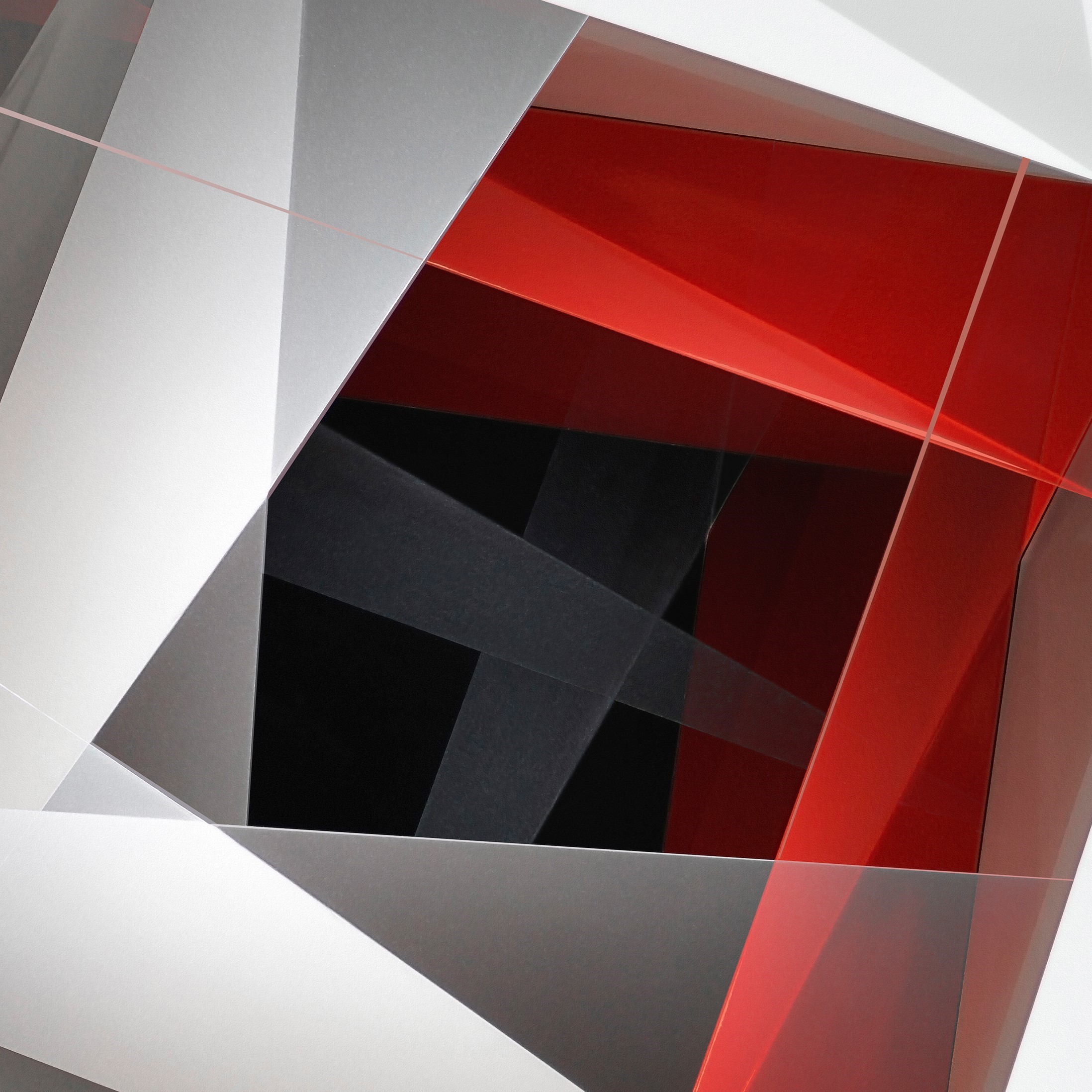 Nature of coverage
Claims arising from rendering of professional services
Professional malpractice is core coverage but may go beyond that to cover other claims in connection with provision of professional services
Similar to D&O in many ways
Claims-made
Major exclusions and other coverage issues
Employment practices liability
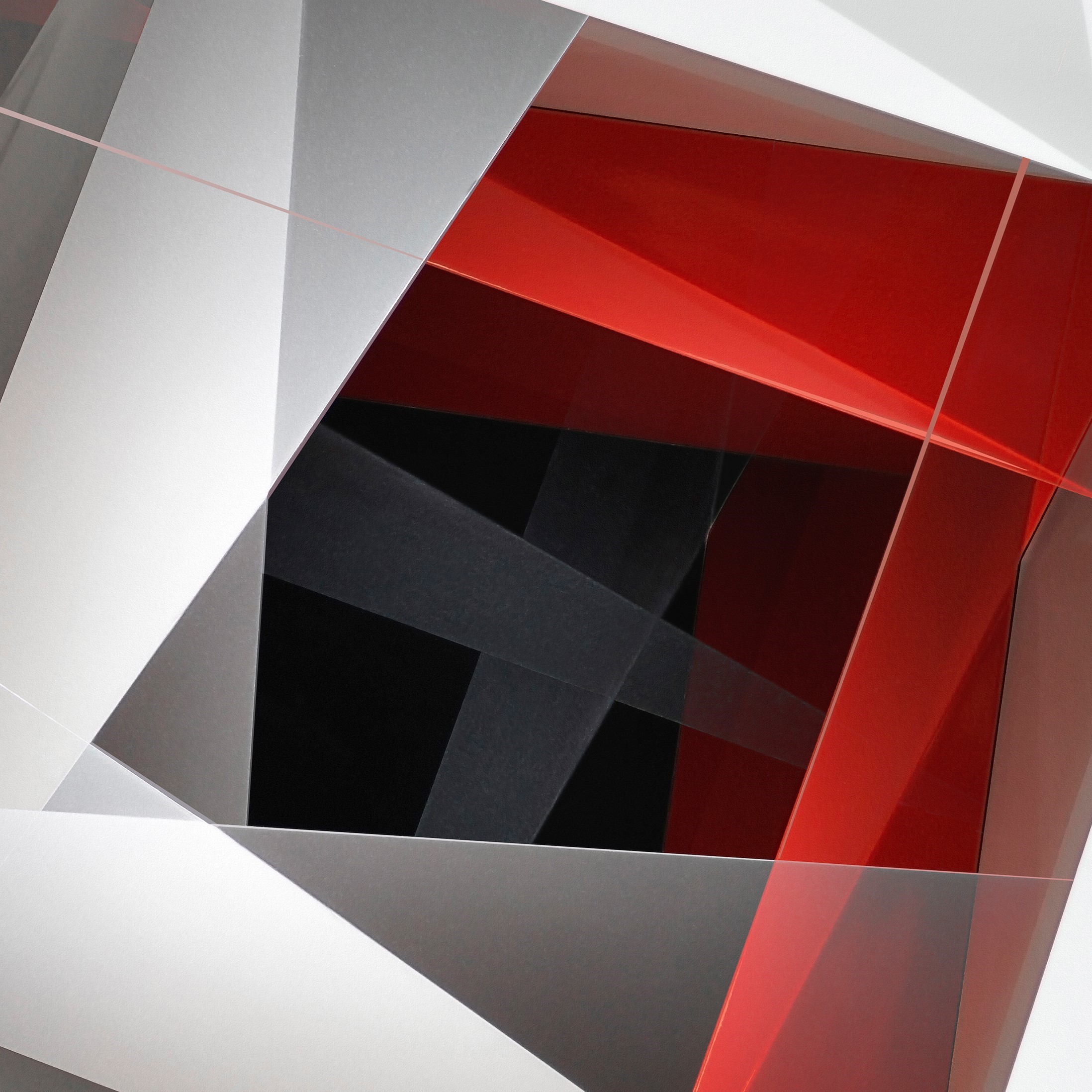 Nature of coverage
Employment practices, usually “wrongful acts”
Claims-made, such as D&O and E&O
Major exclusions and other coverage issues
Commercial general liability
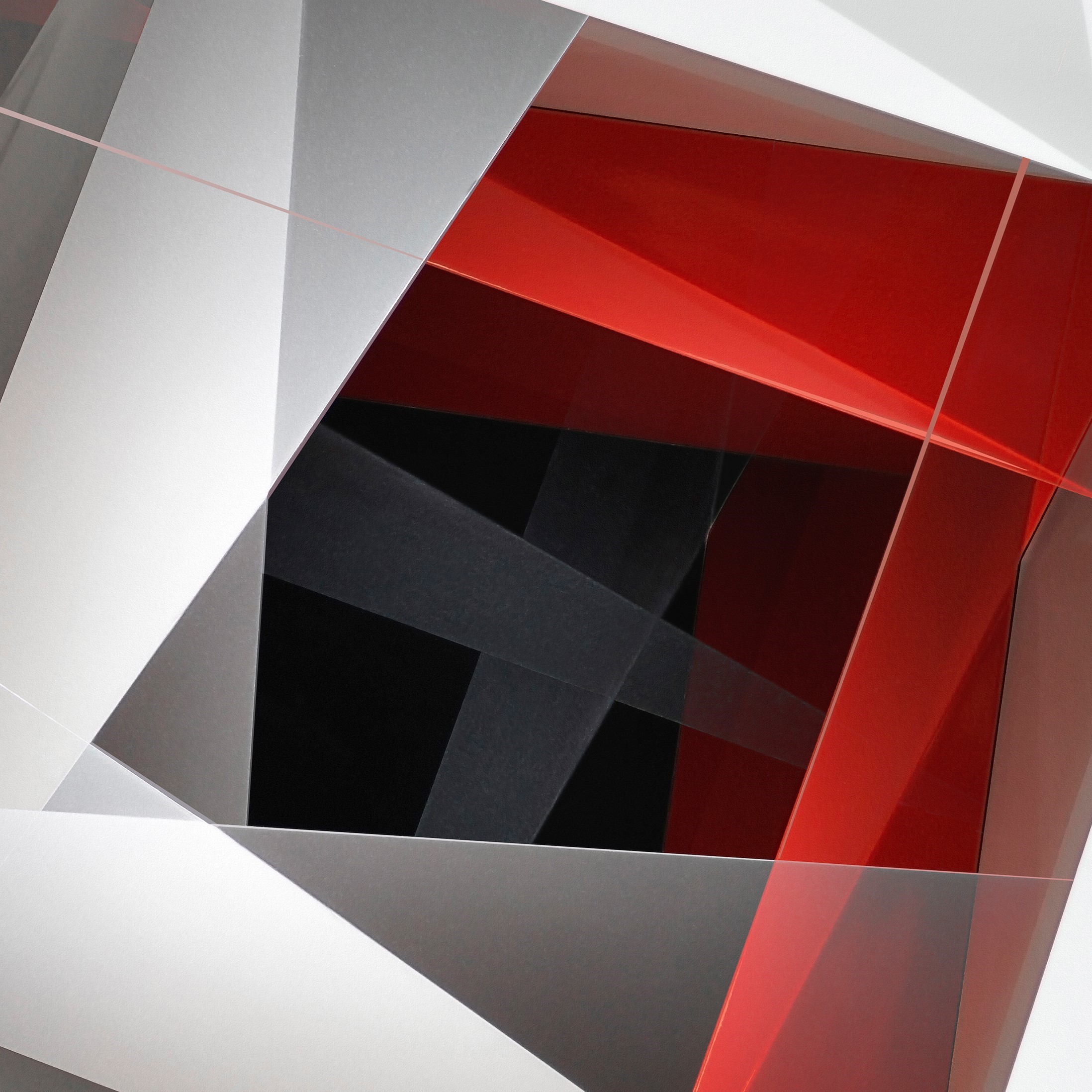 Nature of coverage – liability for:
Bodily injury – defined to include emotional distress; damage to and loss of use of tangible property
Personal and advertising injury (including defamation) 
Property damage
Questions
25
Reed Smith